DEPARTAMENTO DE CIENCIAS ECONÓMICAS, ADMINISTRATIVAS Y DE COMERCIO – CEACCARRERA DE INGENIERÍA COMERCIAL  MODALIDAD PRESENCIALTEMA: “MEDICIÓN DE LA CALIDAD DEL SERVICIO EN LOS CANALES ELECTRÓNICOS DE LOS BANCOS EN EL DISTRTITO METROPOLITANO DE QUITO” AUTOR: CABRERA CEVALLOS, BRYANDIRECTOR: ING. FERNÁNDEZ, SEBASTIÁN SANGOLQUÍ, ENERO 2020
INTRODUCCIÓN
1
Nuevas necesidades de los clientes los cuales buscan:

Menos filas
Menos burocracia
Mas tiempo libre
1
2
Las empresas están innovando tecnológicamente con la finalidad de acercarse mas al cliente.
La implementación de canales electrónicos en Bancos afecta la percepción del servicio en general de manera positiva o negativa.
3
El problema
2
Desconocimiento del nivel de satisfacción de los clientes en el uso de los canales electrónicos bancarios
Causas
Temor a realizar transacciones en canales electrónicos
Pocas investigaciones realizadas
Efectos
Clientes siguen utilizando la banca tradicional
Dificultades en el servicio bancario
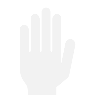 Desconfianza del cliente para realizar transacciones
Creación de productos que no satisfacen necesidades
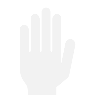 [Speaker Notes: © Copyright Showeet.com – Creative & Free PowerPoint Templates]
3
OBJETIVO GENERAL
Medir la calidad del servicio en los canales electrónicos de los bancos del Distrito Metropolitano de Quito a través de la aplicación del modelo SEVQUAL, con la finalidad de conocer el nivel de satisfacción de los clientes en este tipo de canales.
OBJETIVOS
4
1
Establecer los conceptos de las variables que afectan la satisfacción de los usuarios en los canales electrónicos bancarios con base en las teorías sobre calidad en los servicios.
2
Aplicar la adaptación del modelo SERQUAL (Propuesto por Chanaka Jawardhena) para identificar el nivel de satisfacción respecto a la calidad del servicio brindada en los canales electrónicos bancarios del DMQ.
3
Analizar si los atributos correspondientes a la calidad del servicio tienen una influencia positiva en el nivel de satisfacción de los usuarios de canales electrónicos.
4
Establecer una propuesta que les permita a las instituciones financieras crear planes de acción respecto al nivel de satisfacción en el uso de los canales electrónicos de sus clientes.
HIPOTESÍS
La interfaz del canal electrónico afecta positivamente a la percepción de la calidad y nivel de satisfacción del cliente hacia su servicio bancario
1
La seguridad del canal electrónico tiene una influencia positiva sobre la calidad percibida en el uso del canal electrónico.
2
La fiabilidad que brindan los canales electrónicos tiene una influencia positiva sobre la percepción de la calidad del cliente.
5
La capacidad de respuesta que tiene la institución financiera respecto a los requerimientos del afectan positivamente la percepción de la calidad del cliente.
3
La empatía producida por la personalización y amplia oferta del servicio influyen positivamente en la percepción de la calidad del canal utilizado.
4
[Speaker Notes: © Copyright Showeet.com – Creative & Free PowerPoint Templates]
2
7 Estrategias
Captación y colocación de Productos
Pocas investigaciones realizadas
Para generar captación de recursos se busca la fidelización del cliente
¿QUÉ ES EL SERVICIO BANCARIO?
Dificultades en el servicio bancario
La fidelización se basa en acercarse al cliente a través de 7 estrategias
[Speaker Notes: © Copyright Showeet.com – Creative & Free PowerPoint Templates]
NUEVAS TENDENCIAS TECNOLOGÍCA
2
01
Herramientas de transmisión de información
02
Disrupción de modelo de negocios a través de la interacción masiva con diversos canales de servicio.
03
Cambio de un modelo tradicional a un modelo virtual
04
Puede desarrollar o no una ventaja competitiva
EVOLUCIÓN DE CANALES ELECTRÓNICOS
2
1970
1983
1994
2007
Homelink
Banca en línea
Banca Móvil
Cajeros automáticos
Sistemas de respuesta de voz
Tarjetas de crédito y debito
BENEFICIOS DE CANALES ELECTRÓNICOS
FILAS
OFF
TIEMPO DE ESPERA
BUROCRACIA
SIMPLIFICACIÓN DE OPERACIONES
ON
MULTICANALIDAD
VALOR AGREGADO AL CLIENTE
[Speaker Notes: © Copyright Showeet.com – Creative & Free PowerPoint Templates]
11
CALIDAD DEL SERVICIO EN CANALES ELECTRÓNICOS
FUNCIONAMIENTO
Inicialmente se han identificado 5 variables para medir la calidad del servicio como:
Tangibilidad
Fiabilidad 
Capacidad de Respuesta
Seguridad
Empatía
OBJETIVO
La calidad del servicio busca medir la diferencia existente entre el servicio esperado vs el servicio recibido
QUE SE BUSCA
A través de la evaluación de la calidad del servicio se busca un retroalimentación de los usuarios de plataformas digitales para:
Eliminar incidencias
Obtener respuestas efectivas
Transmitir confianza y seguridad a los clientes
Gestionar condiciones amigables para el uso de canales electrónico
EN BANCA ELECTRÓNICA
En los servicios electrónicos o digitales las variables a medir son: 
Interfaz 
Seguridad
Fiabilidad
Capacidad de Respuesta
Empatía
MODELOS DE MEDICIÓN DE CALIDAD EN CANALES ELECTRÓNICOS
2
SERVQUAL (MEASUREMENT OF SERVICE QUALITY IN INTERNET BANKING) (CHANAKA JAYAWARDHENA, 2004)
MODELO E-SERVQUAL
(ZEITHALM, PARASURAMAN & MALHOTRA, 2000)
WEBQUAL (LOIACONO, WATSON & GOODHUE, 2002)
ETAILQ/COMQ (WOLFINBARGER & GILLY, 2003)
MODELO BANKSERV (AVKIRAN, 1994)
SITUACIÓN ACTUAL
COMPUTADOR Y CELULAR
BANCOS
ACCESO A INTERNET
16 A 34
22
37%
27%
53%
58%
33%
91%
DISEÑO DE LA INVESTIGACIÓN
2
1’556,762 personas
663 Encuestados
INVESTIGACIÓN
CORRELACIONAL - CAUSAL
TIPO TRANSACCIONAL
9 Administraciones zonales
DISEÑO NO EXPERIMENTAL
ENFOQUE CUALITATIVO
CALCULO DE LA MUESTRA
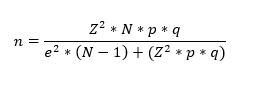 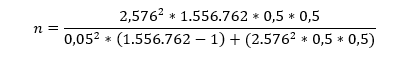 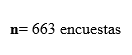 [Speaker Notes: © Copyright Showeet.com – Creative & Free PowerPoint Templates]
NIVEL DE SATISFACCIÓN
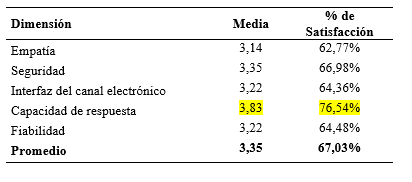 67,03%
NIVEL DE SATISFACCIÓN POR BANCO
71,69%
68,89%
66,37%
65,96%
64,56%
Otro
Pacifico
Internacional
Pichincha
Produbanco
[Speaker Notes: © Copyright Showeet.com – Creative & Free PowerPoint Templates]
2
NIVEL DE SATISFACCIÓN POR CANAL
La banca en línea es el canal preferido por los usuarios del Banco del Pacífico con un 71,53%
69,30%
BANCA EN LÍNEA
Para los clientes del Banco Pichincha la Banca Móvil genera la mayor satisfacción con un 68,15%
68,03%
BANCA MÓVIL
64,92%
Para los clientes del Banco Internacional el cajero automático brinda una mayor satisfacción con un  73%
CAJERO AUTOMÁTICO
NIVEL DE SATISFACCIÓN POR EDAD Y GENERO
2
67,06%
67,01%
66,98%